Figure 5. Induction and maintenance of LTP in freeze-lesioned cortex depends on NMDA receptor activation. (A) ...
Cereb Cortex, Volume 14, Issue 10, October 2004, Pages 1081–1087, https://doi.org/10.1093/cercor/bhh067
The content of this slide may be subject to copyright: please see the slide notes for details.
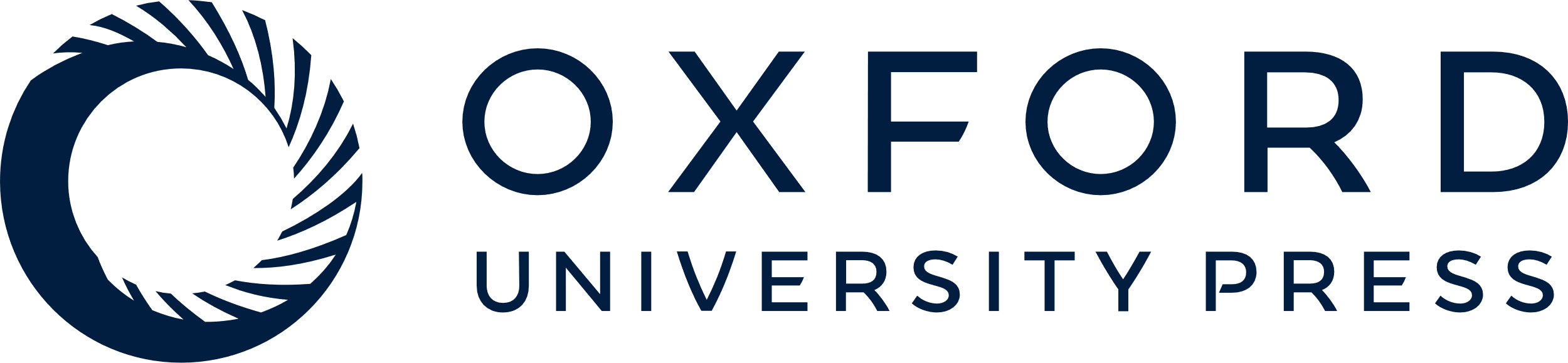 [Speaker Notes: Figure 5. Induction and maintenance of LTP in freeze-lesioned cortex depends on NMDA receptor activation. (A) Bath application of 50 µM APV prevented the induction of LTP, during stimulation in layer VI of the paramicrogyral zone (TBS I). Upon washout of APV, LTP could be induced (TBS II). (B) The maintenance of LTP in the freeze-lesioned cortex is partially NMDA-receptor dependent. Superfusion of APV 50 min after TBS led to reduction of the FP amplitude of ∼50%.


Unless provided in the caption above, the following copyright applies to the content of this slide:]